Erasmus+ K2 stratégiai pályázat tapasztalatai
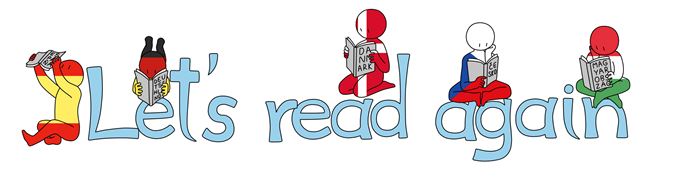 Ötlet születik
Prioritások a pályázat kiírásában
A pályázatban részt vevő országok fejlesztendő területei
Elemzések, egyezések
Előkészületek
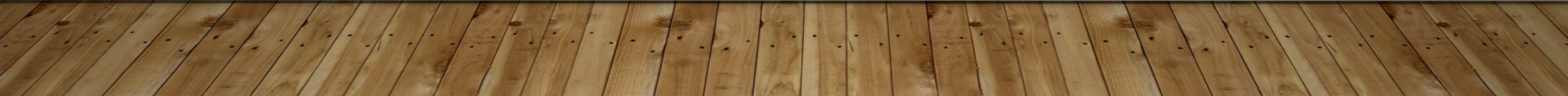 Ötletetek, tervezés, megvalósítás
Előkészületi találkozó (témaválasztás, programterv készítése, feladatkörök)
Első nemzetközi tanári találkozó (egyeztetések; módosítások)
Ellenőrzési, monitoring rendszer kiépítése
Menetrend
Midterm találkozó (beszámoló készítés)
Értékelési rendszer
Közös honlap:   http://www.letsreadagain.com/
Köszönöm a figyelmet !